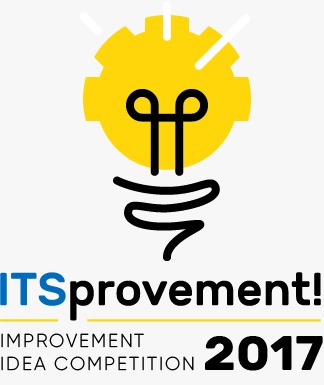 SELAMAT BERPRESTASI…
PENDAMPINGA #1ITSprovement! 2017
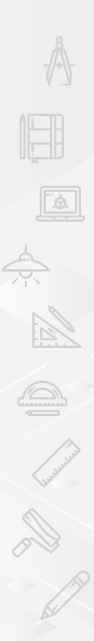 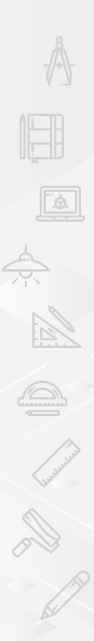 DILO ITS
6 Oktober 2017
#TendikITSKreatif
#KonteribusiNyataBuatITS
#ITS_PTNBH_Berinovasi
Our Jorney to bring ITS Bigger
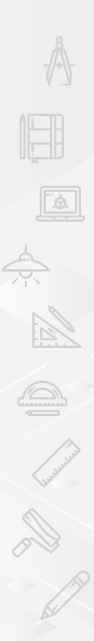 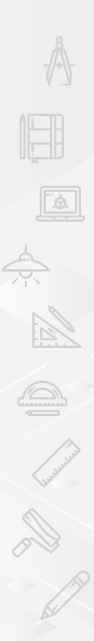 #TendikITSKreatif
#KonteribusiNyataBuatITS
#ITS_PTNBH_Berinovasi
Meet the Experts 2017
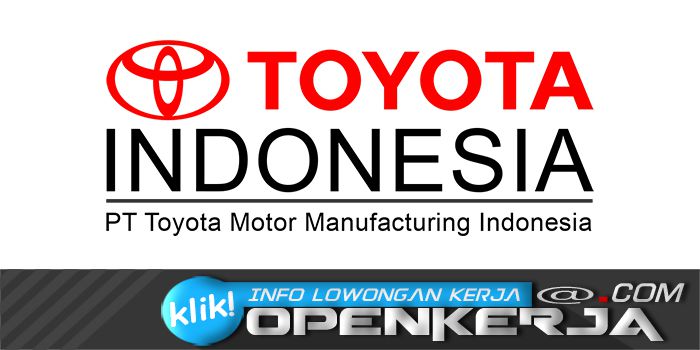 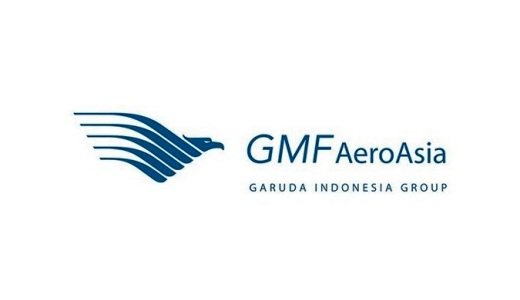 31 Oktober 2017
1 Nopember 2017
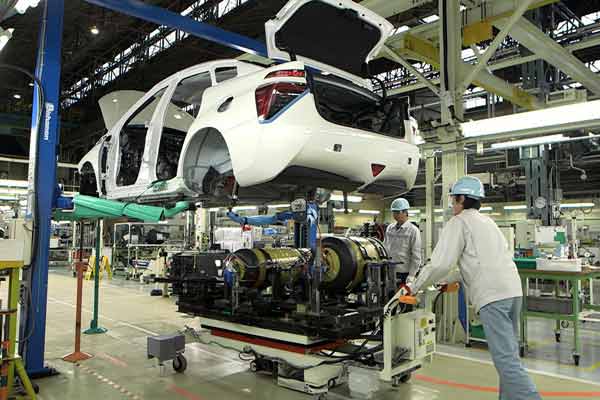 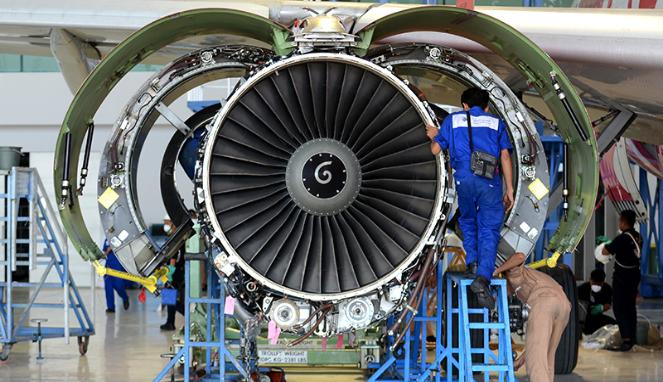 6 Langkah Implementasi Ide Perbaikan
7 Alat Bantu (Seven Tools)
Check sheet
The check sheet is a simple document that is used for collecting data in real-time and at the location where the data is generated
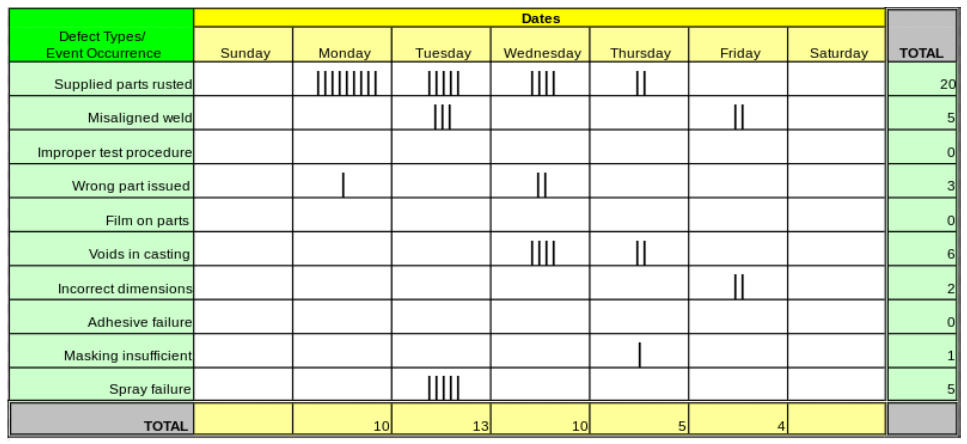 Pareto Chart
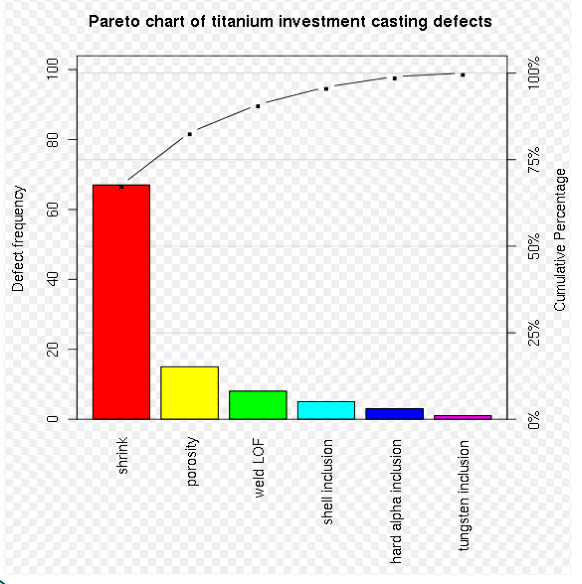 Pareto chart, named after Vilfredo Pareto, is a type of chart that contains both bars and a line graph, where individual values are represented in descending order by bars, and the cumulative total is represented by the line.
Histogram
In Statistics, a histogram is a graphical representation showing a visual impression of the distribution of data
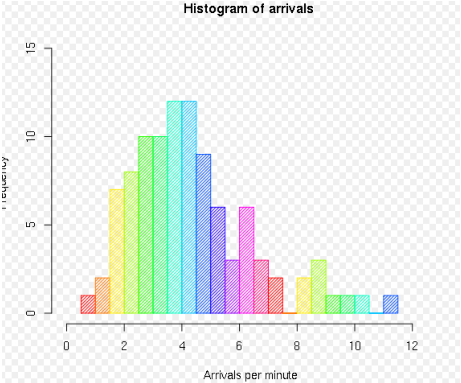 Fishbone Diagram
Common uses of the Ishikawa diagram are product design and quality defect prevention, to identify potential factors causing an overall effect.
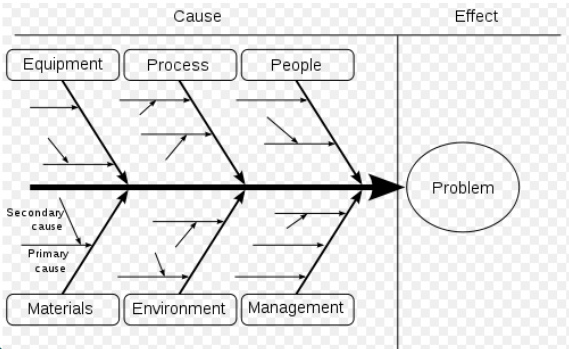 Stratification or Flow chart
A flowchart is a type of diagram that represents an algorithm or process, showing the steps as boxes of various kinds, and their order by connecting these with arrows
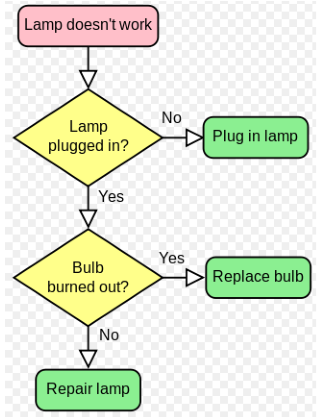 Control Chart
Control charts, also known as process-behavior charts, in SPC are tools used to determine whether a manufacturing
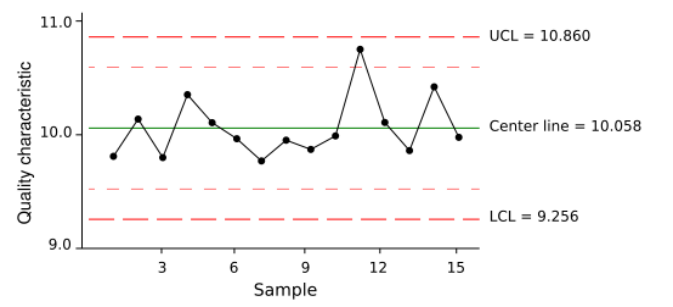 Scatter Diagram
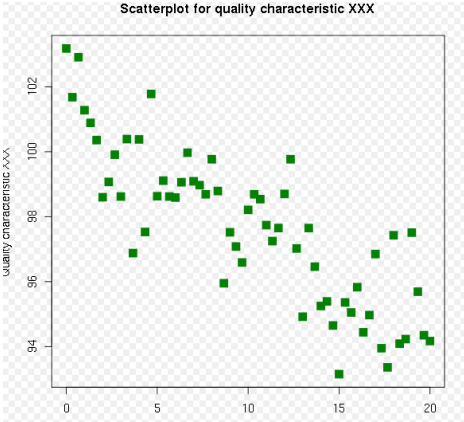 Scatter plot or scatter graph is a type of Mathematical diagram using Cartesian coordinates to display values for two variable for a set of data.
Template Dokumen Improvement 2017
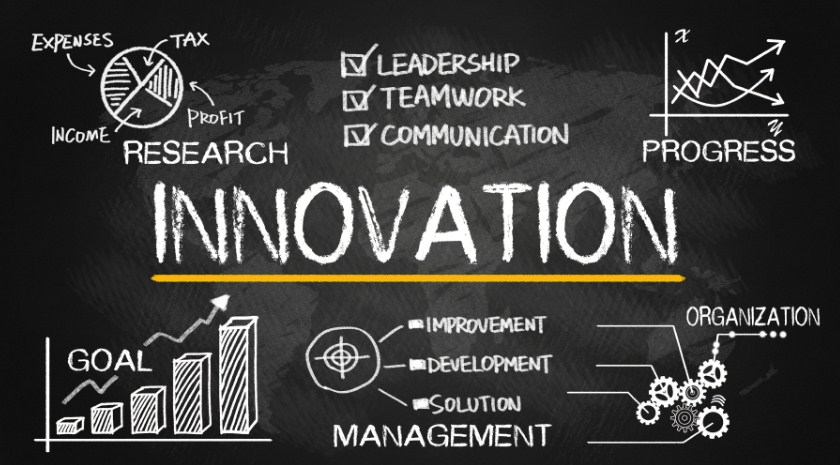 Terima Kasih
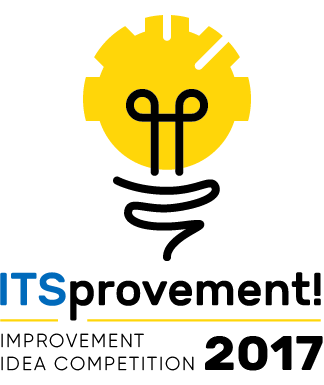 “PEMBUATAN APLIKASI PEMINJAMAN RUANG”
NAMA TIM
UNIT KERJA TIM
Kode Team
PROFIL TIM
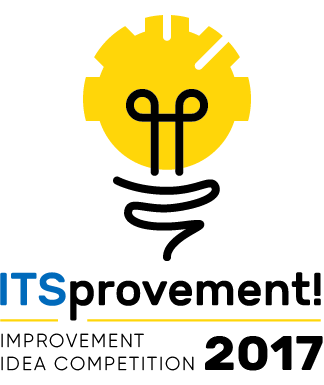 ANALISIS KONDISI YANG ADA
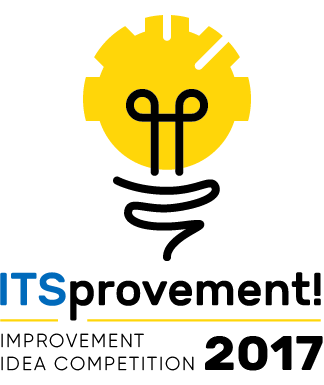 PEMILIHAN TEMA
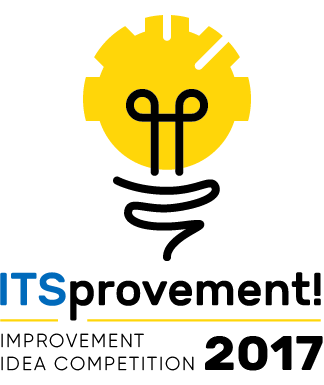 ANGGARAN DANA IMPLEMENTASI
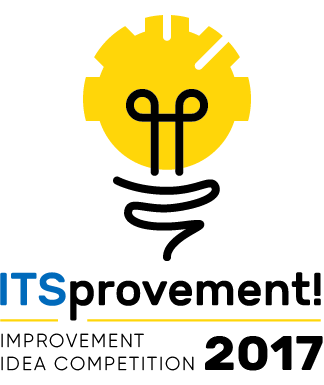 Prosedur Pengajuan Dana Implementasi
Terima Kasih
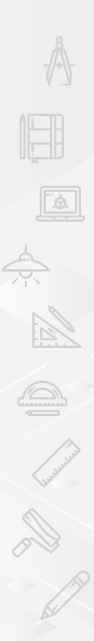 #kontribusiNyataBuatITS
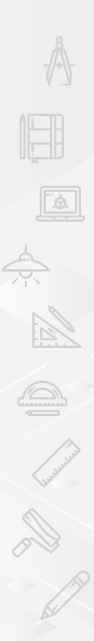